Seed Production
Chapter 6
 SEED Drying
Dr. Daoud Abusafieh
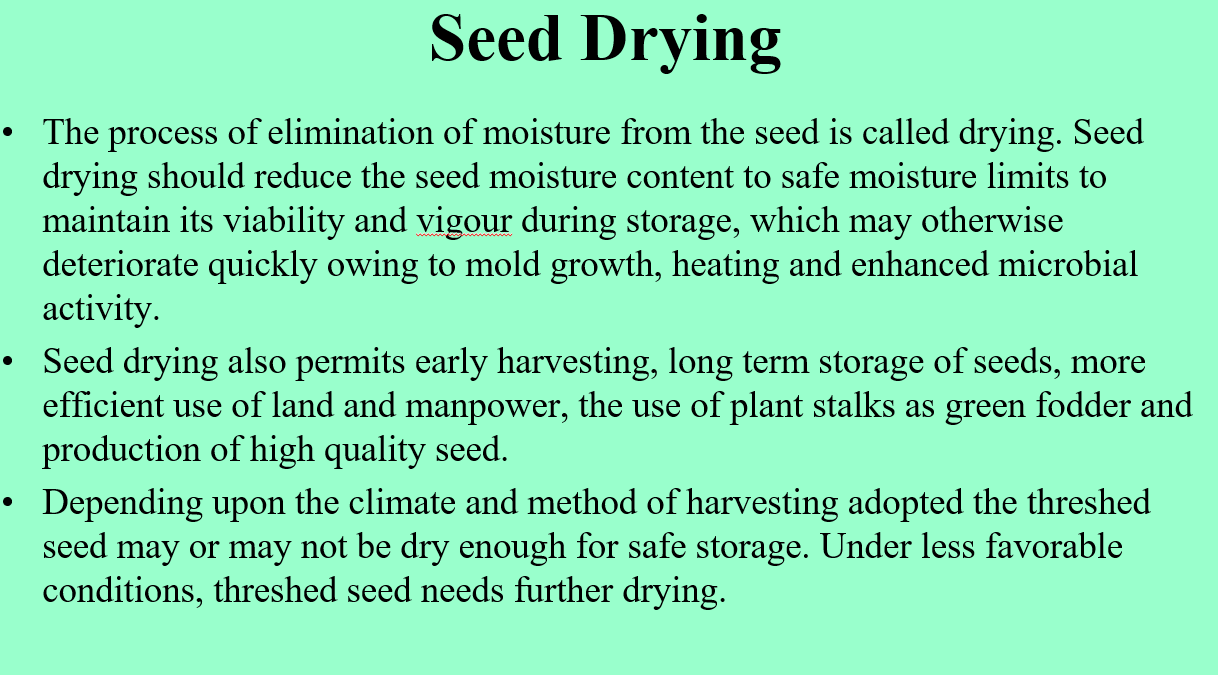 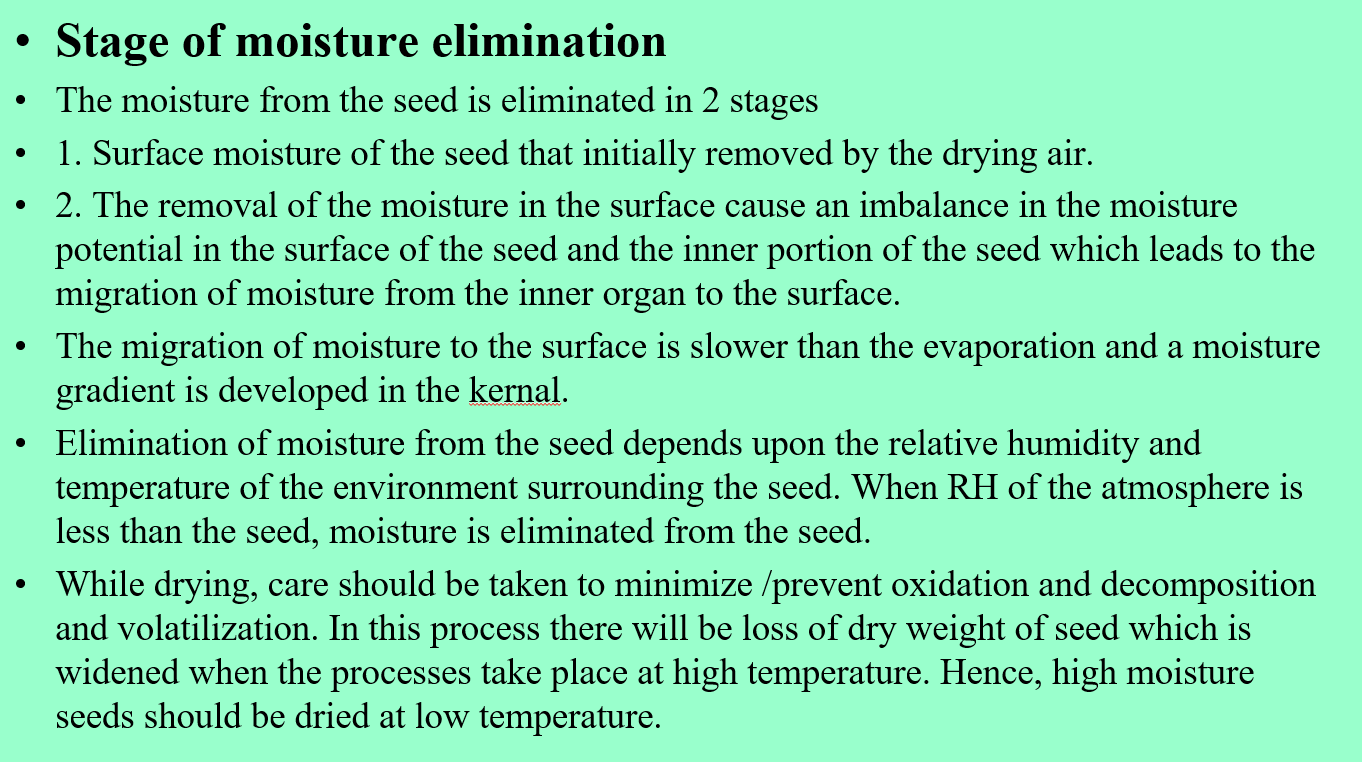 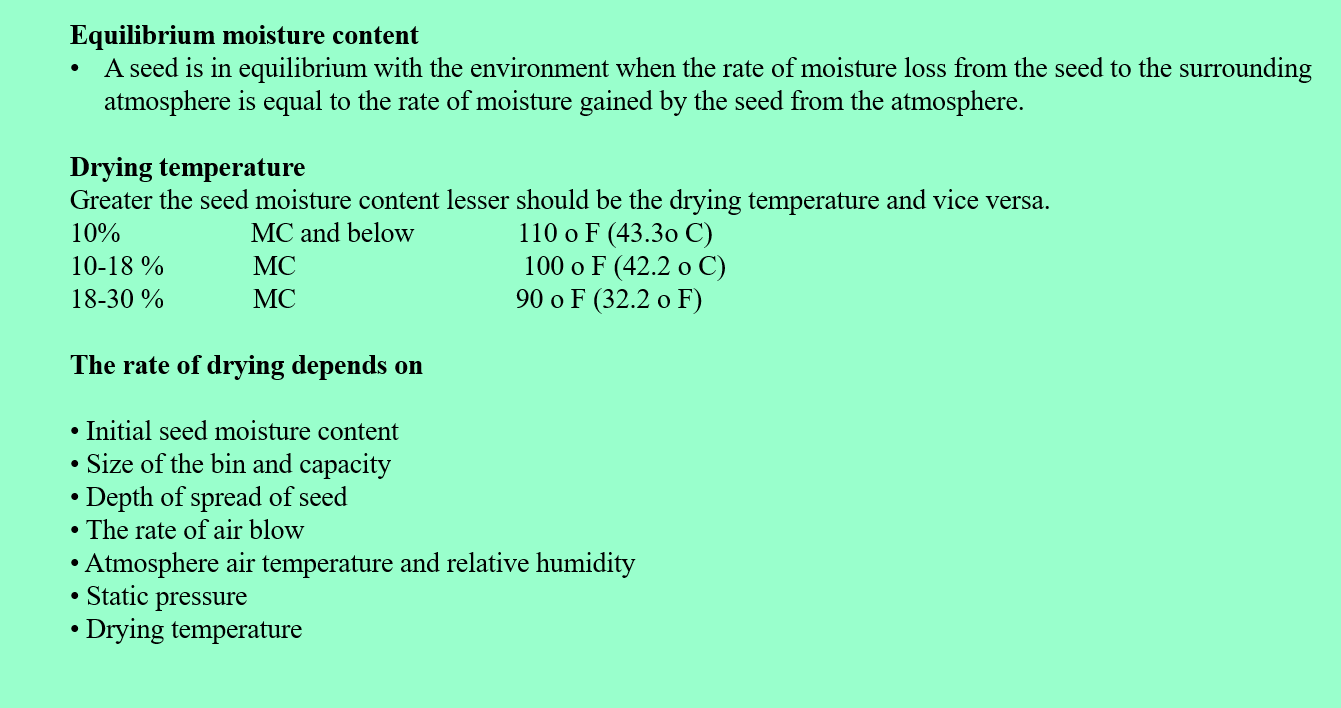 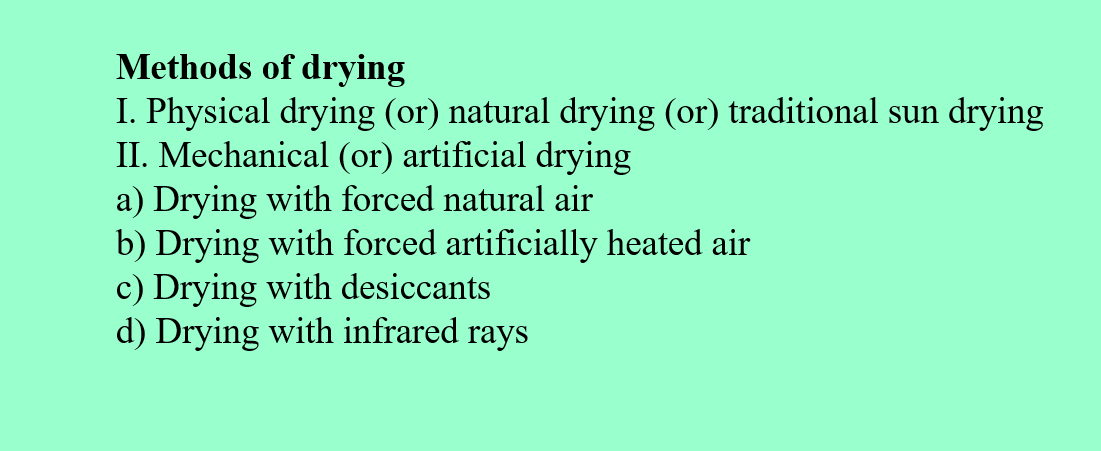 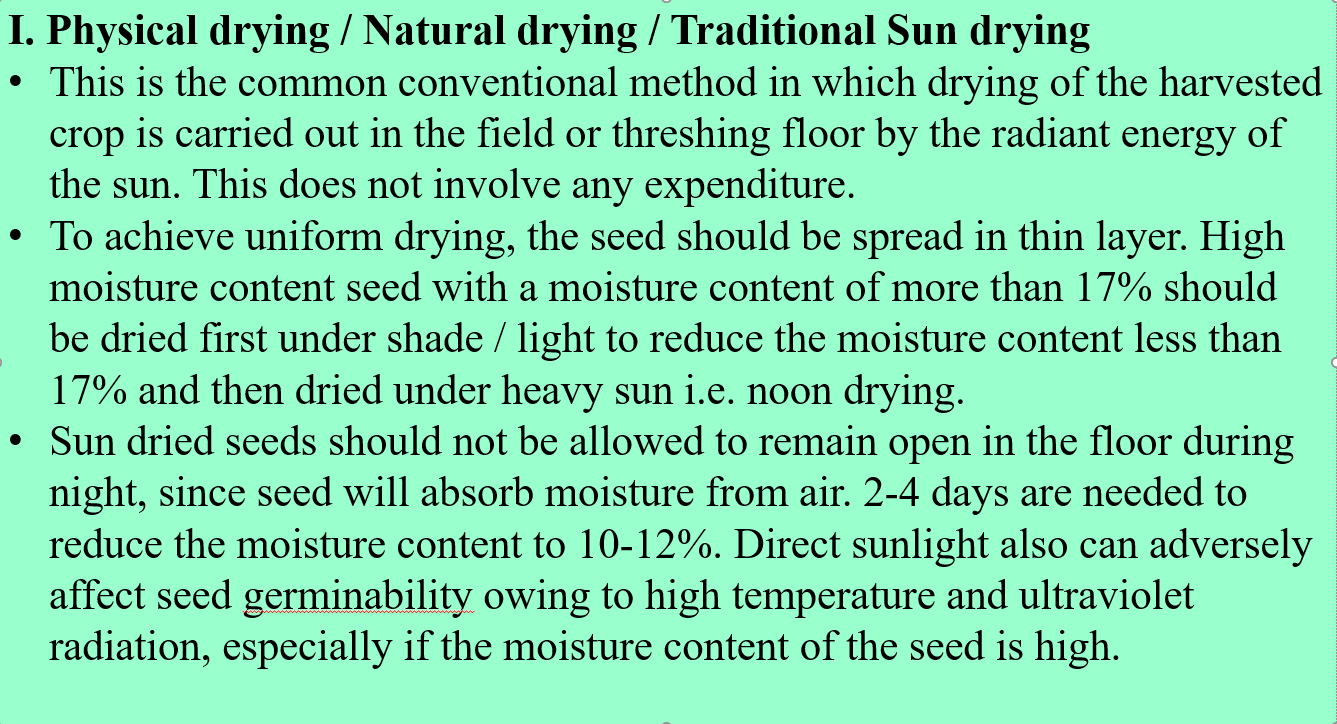 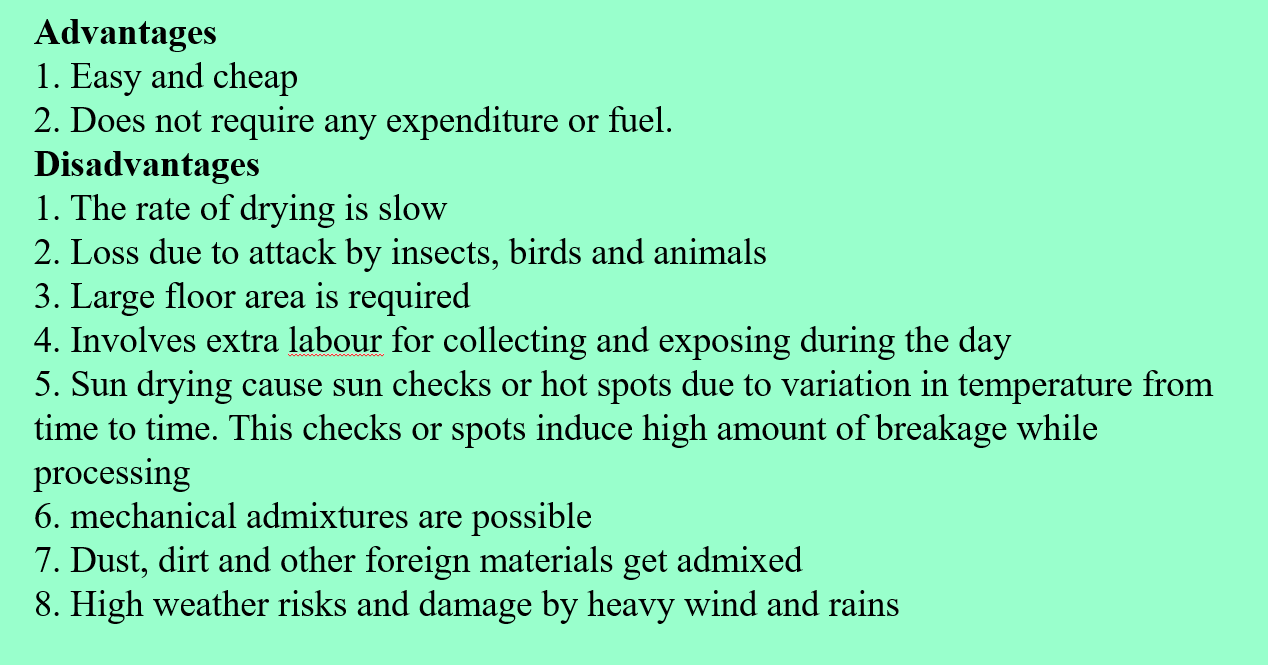 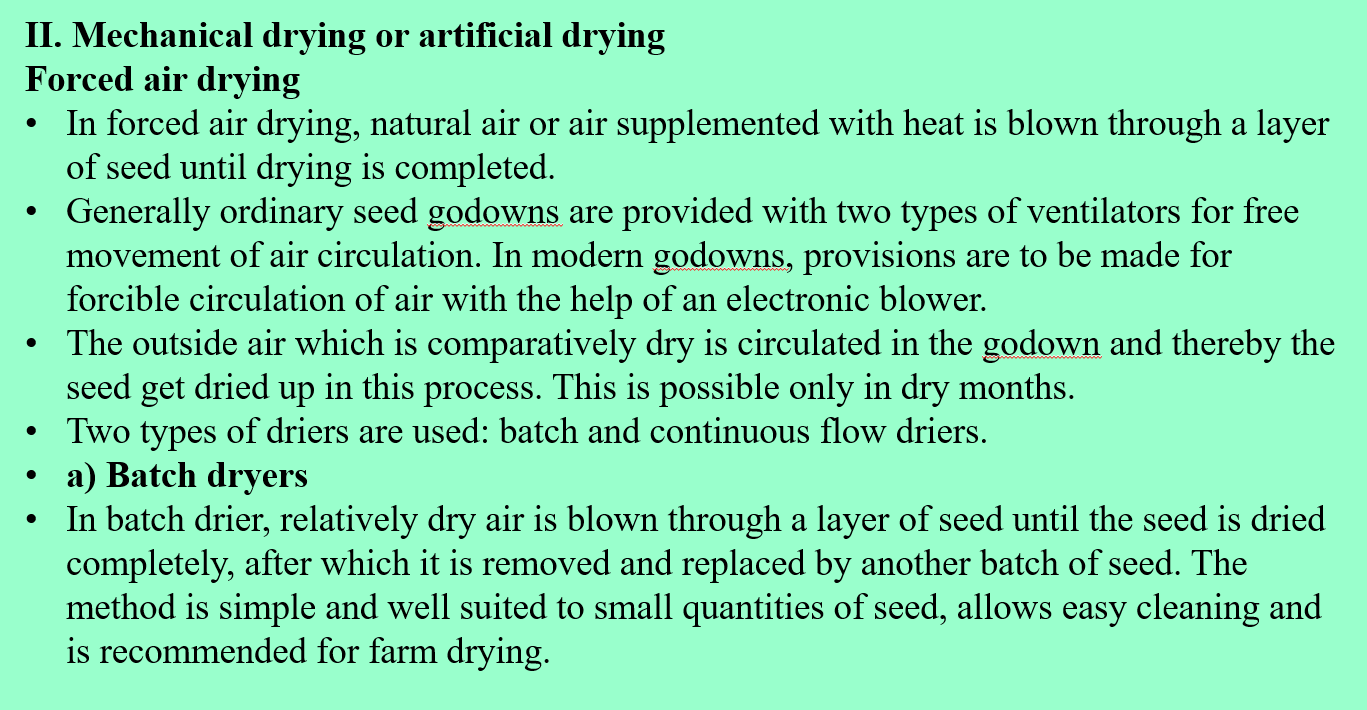 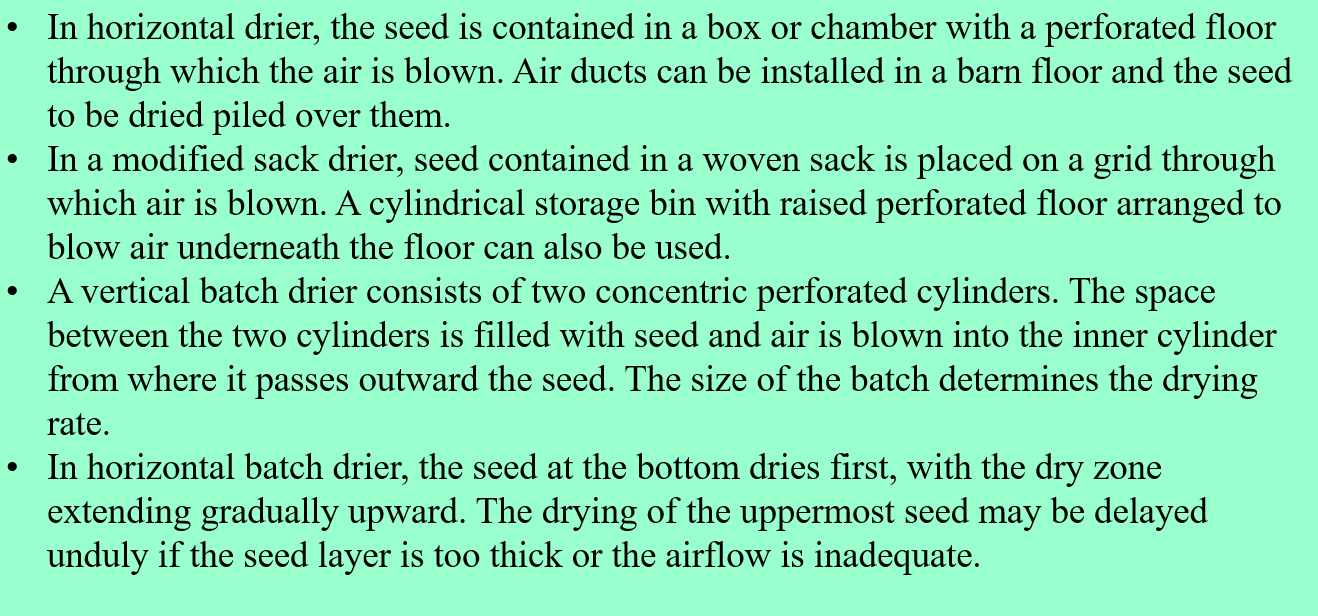 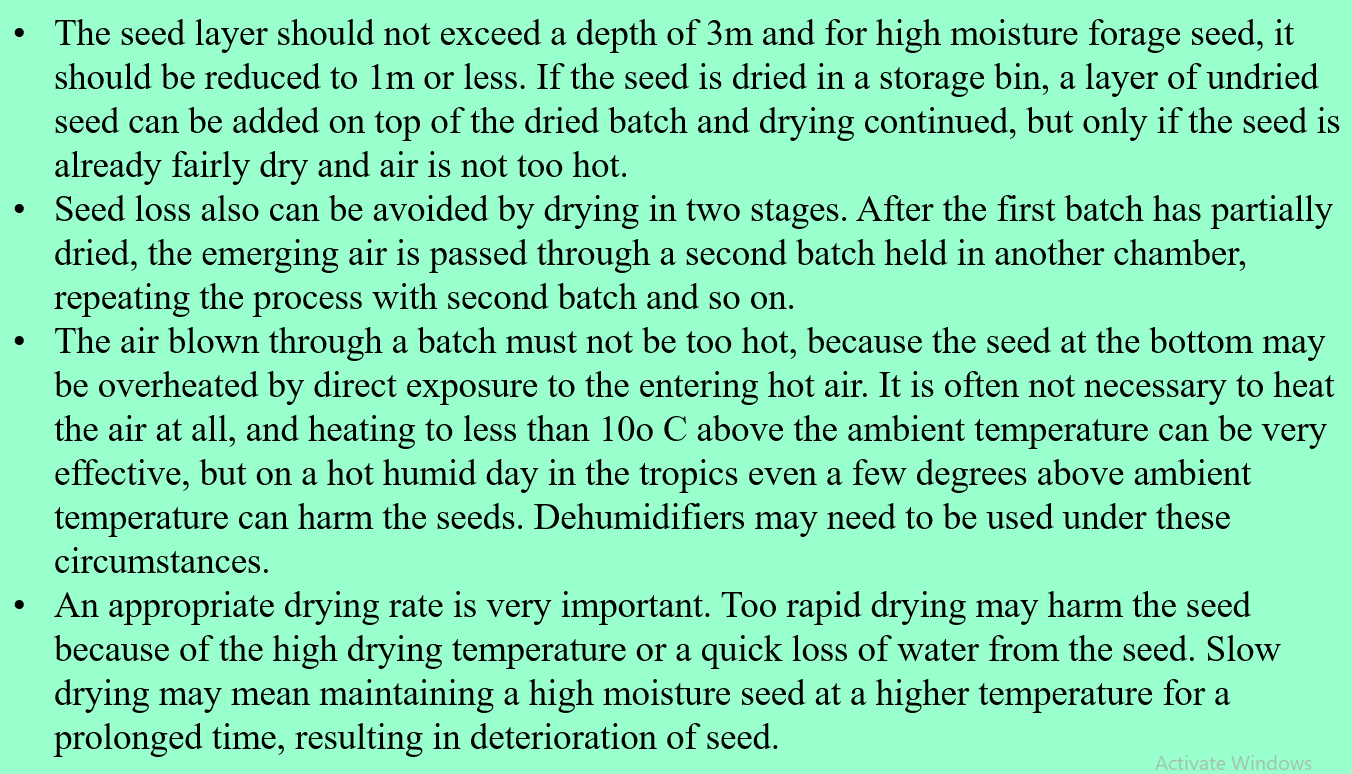 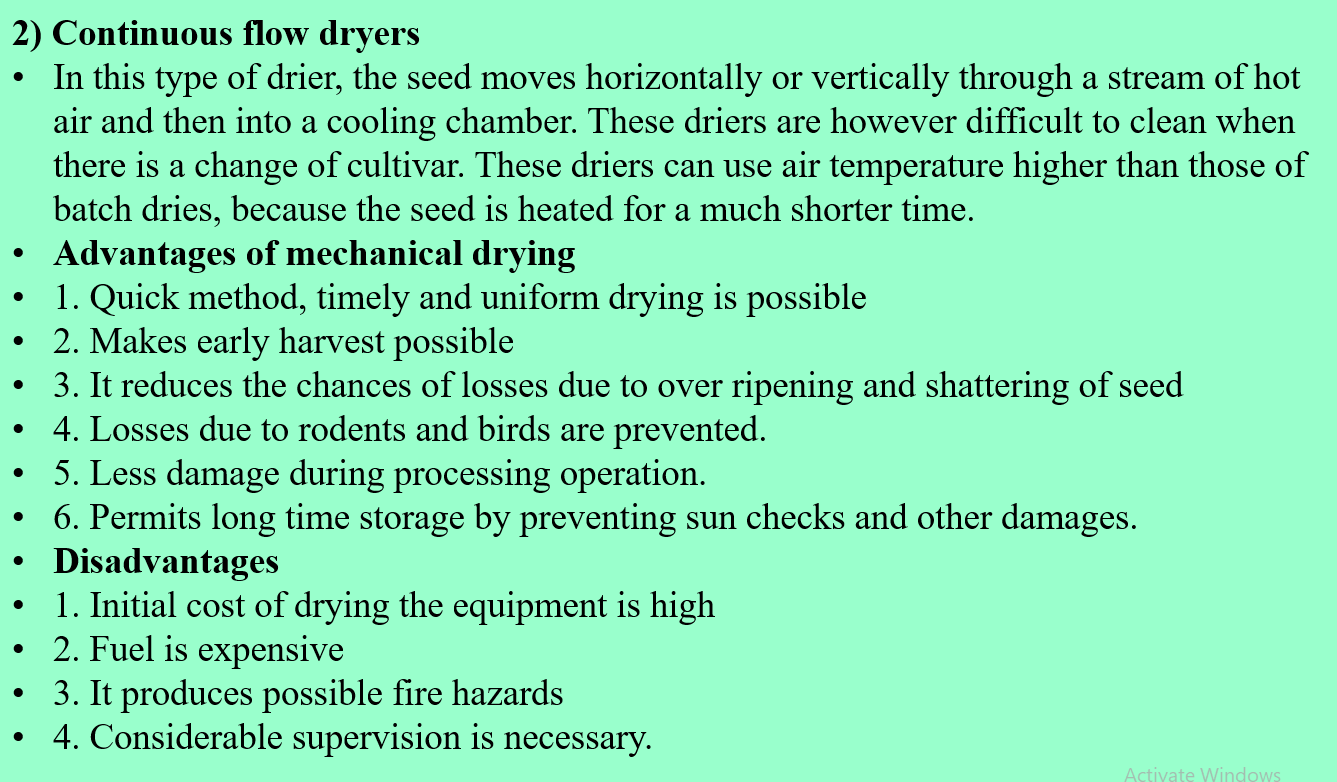 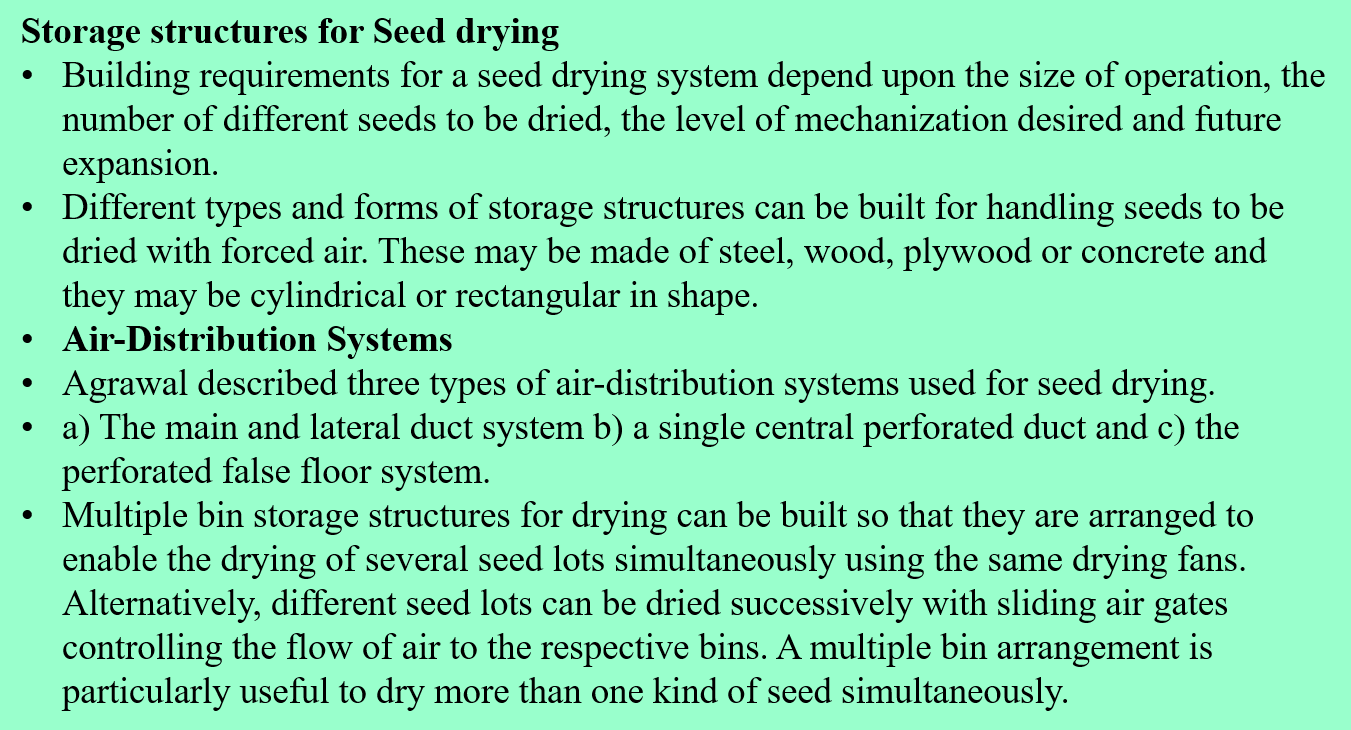 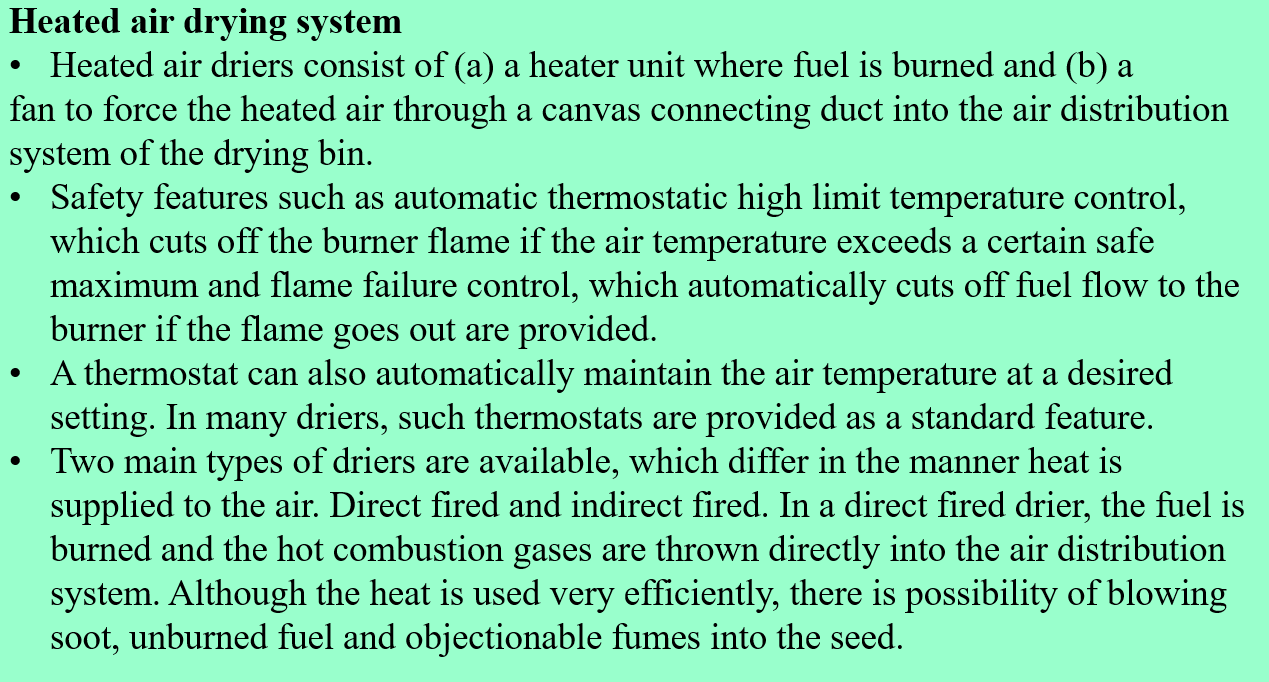 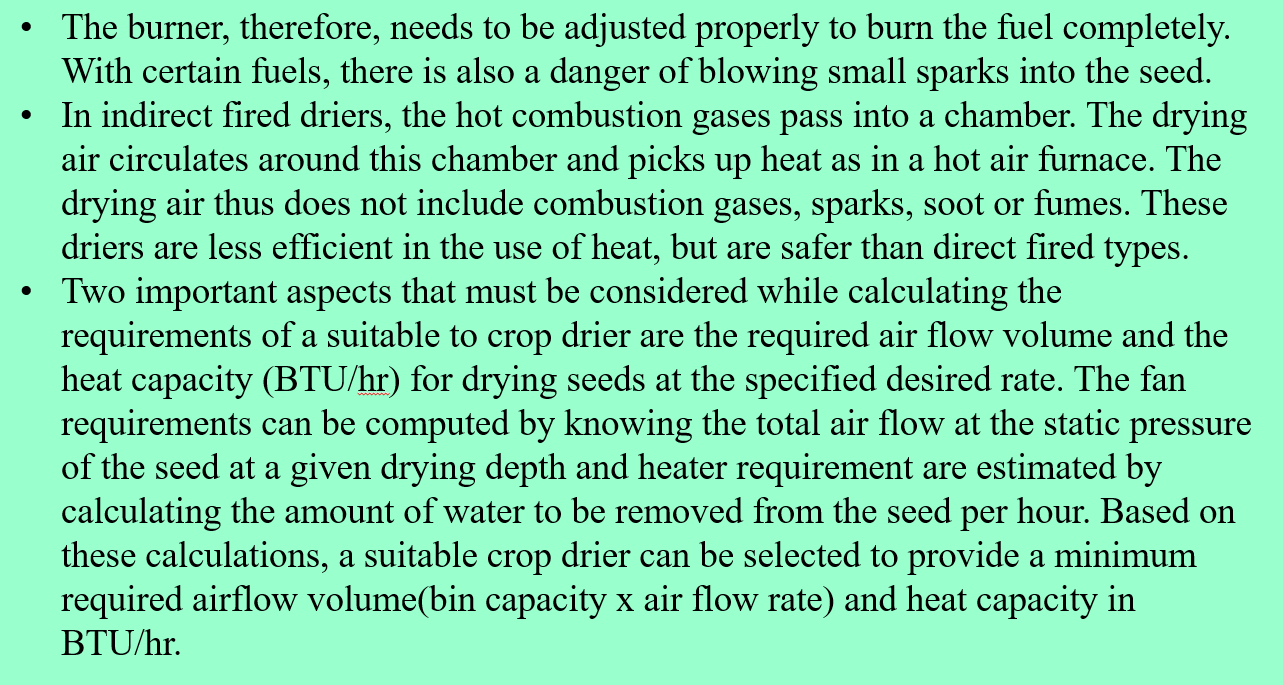 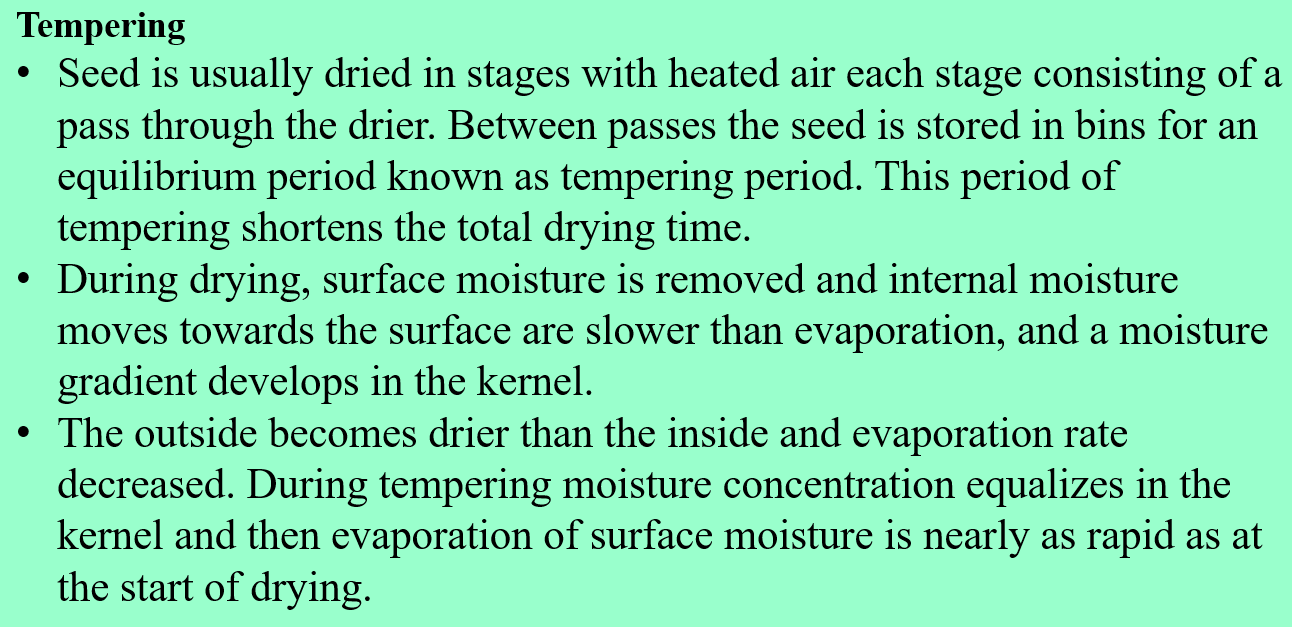 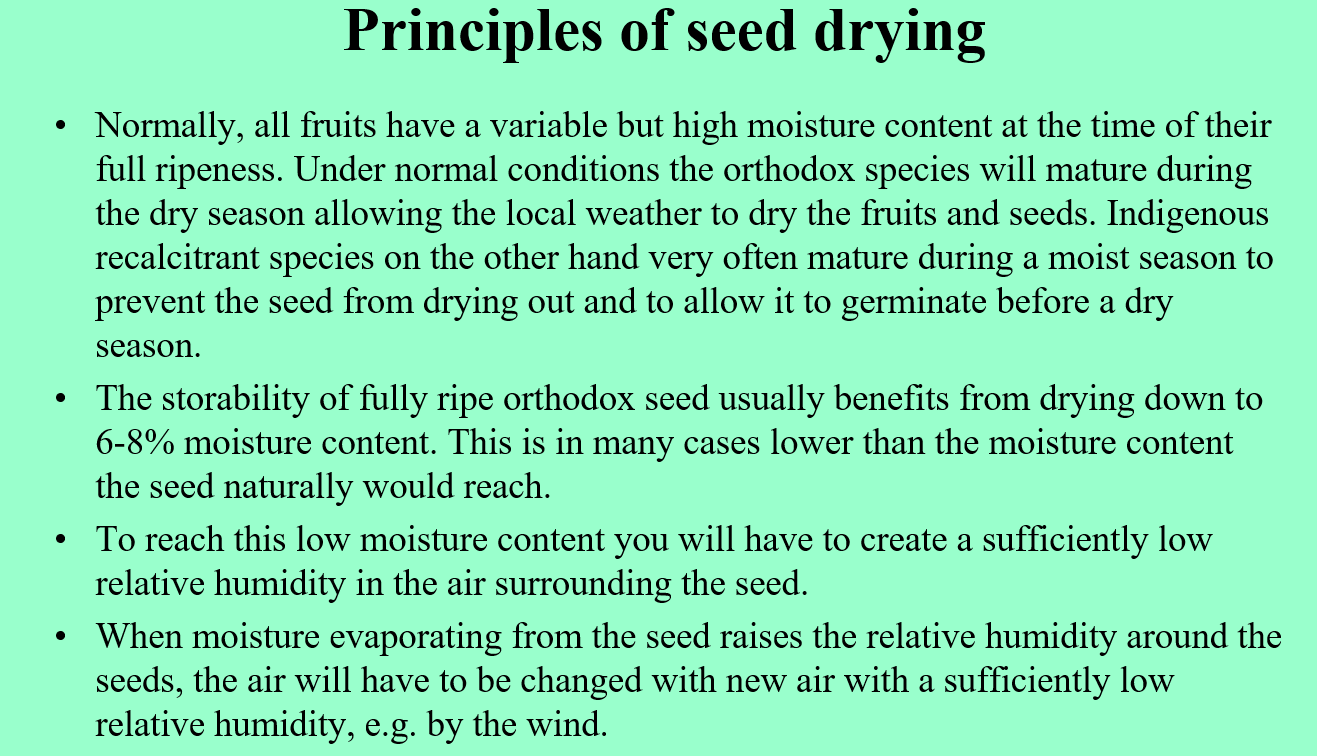 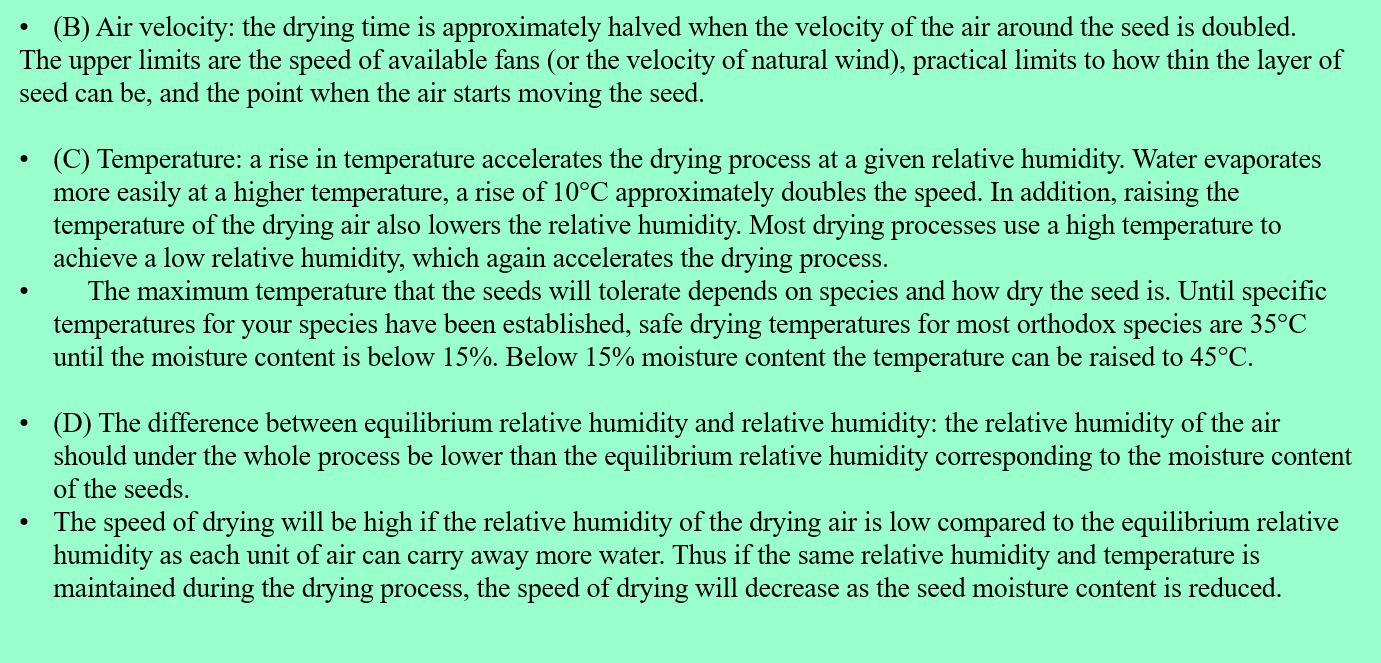 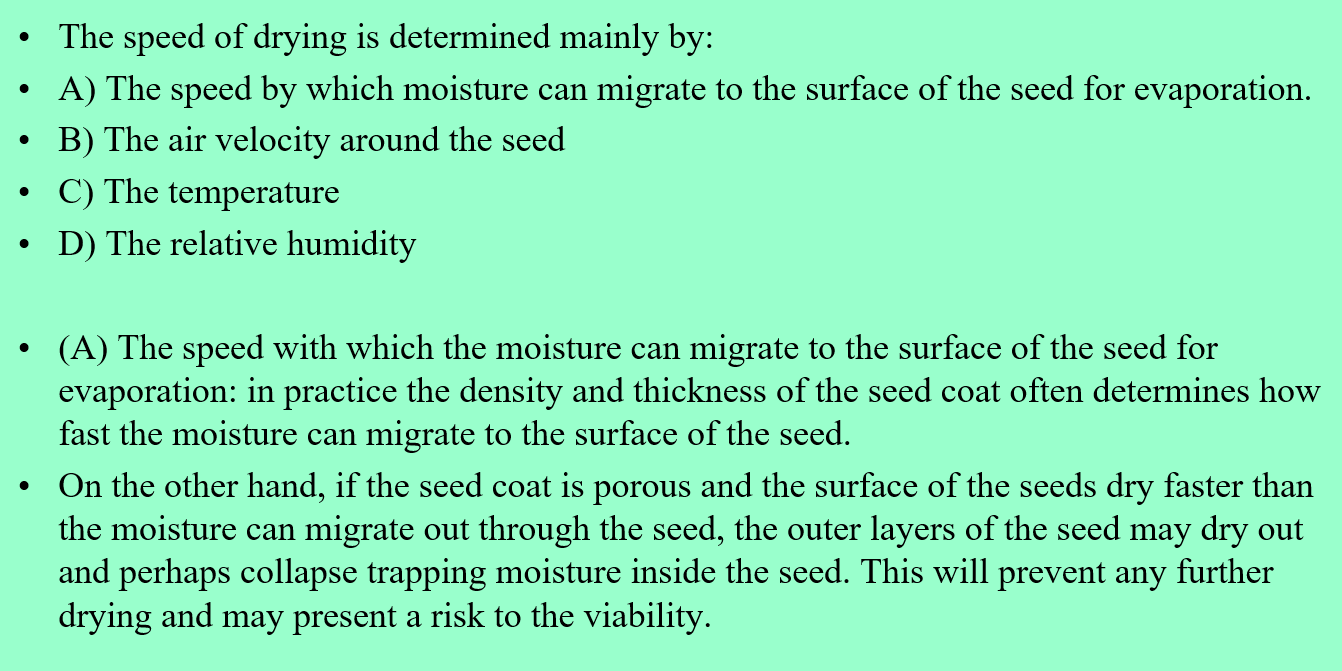 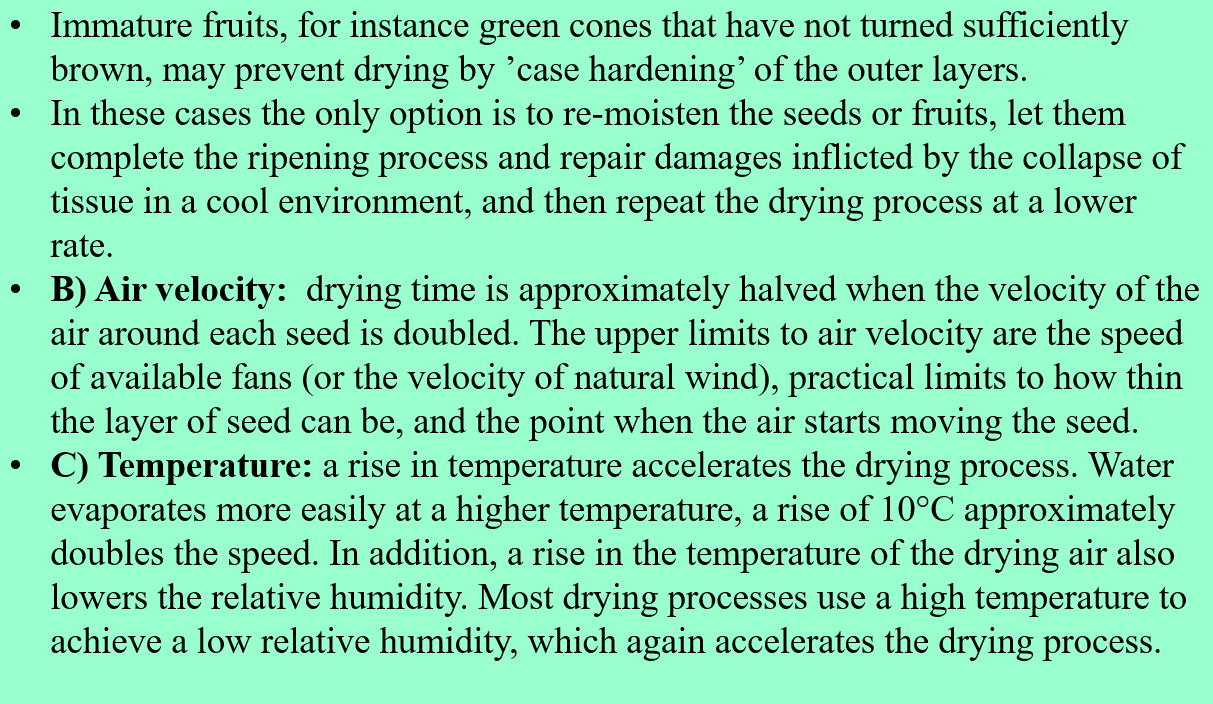 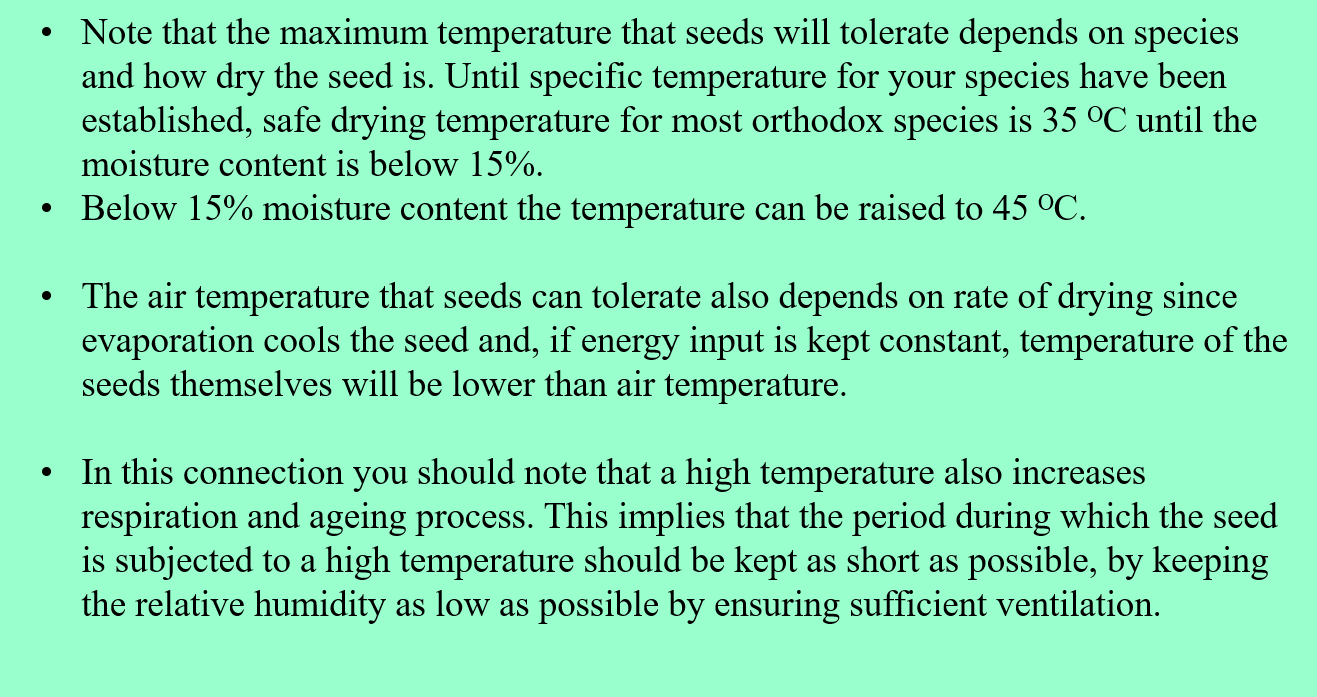 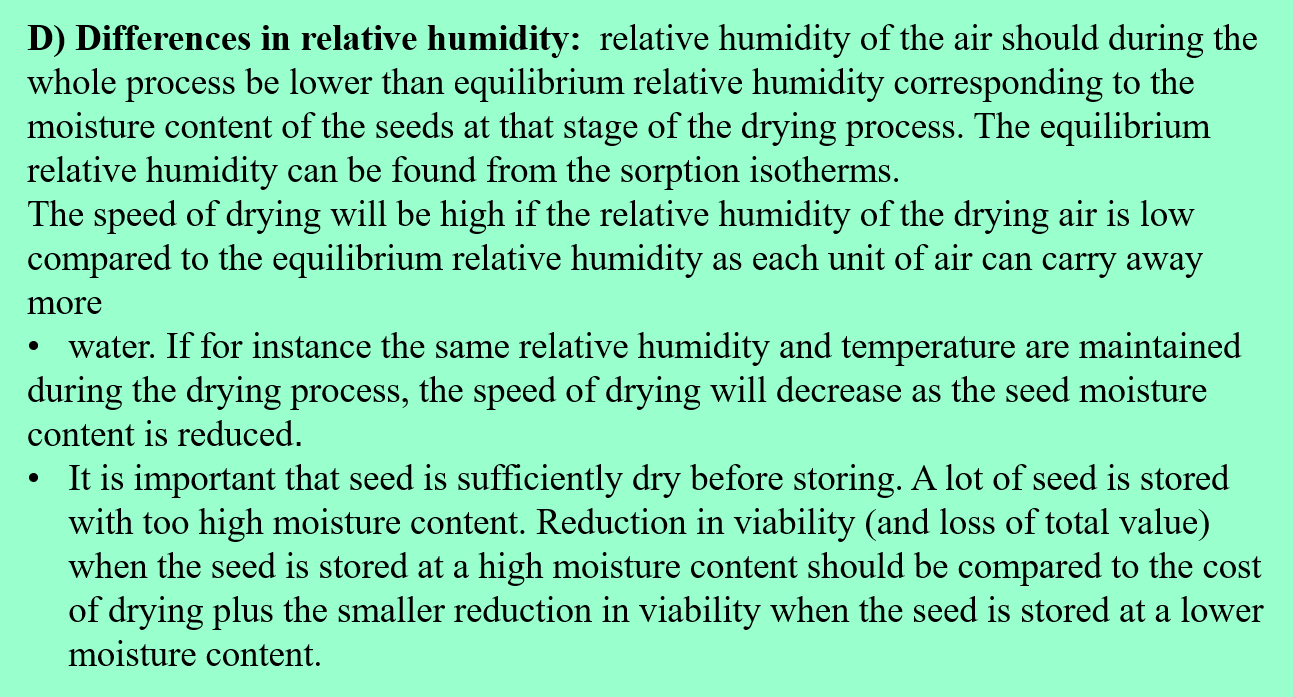 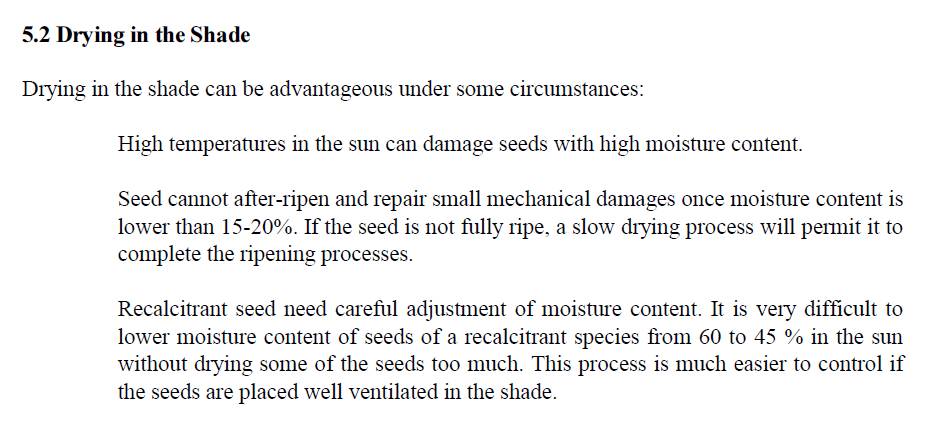 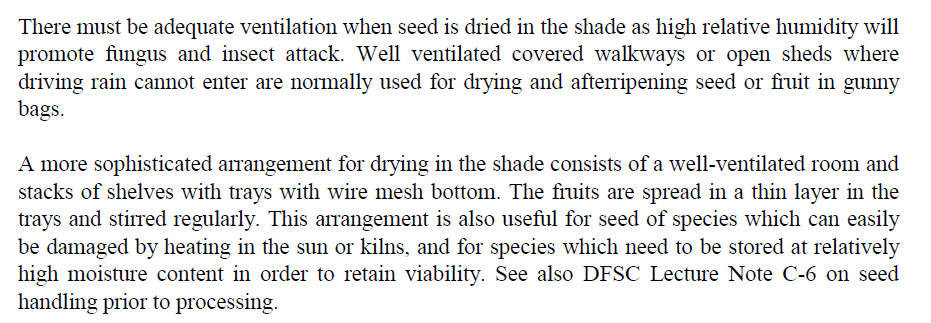 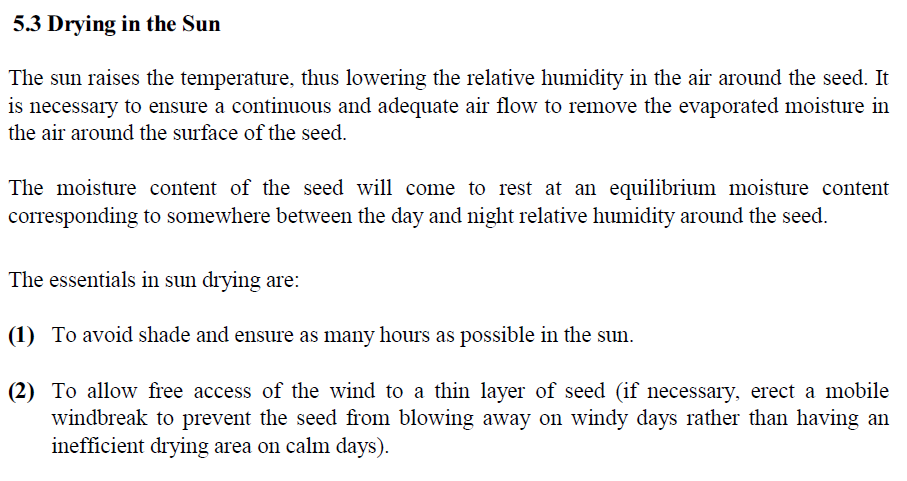 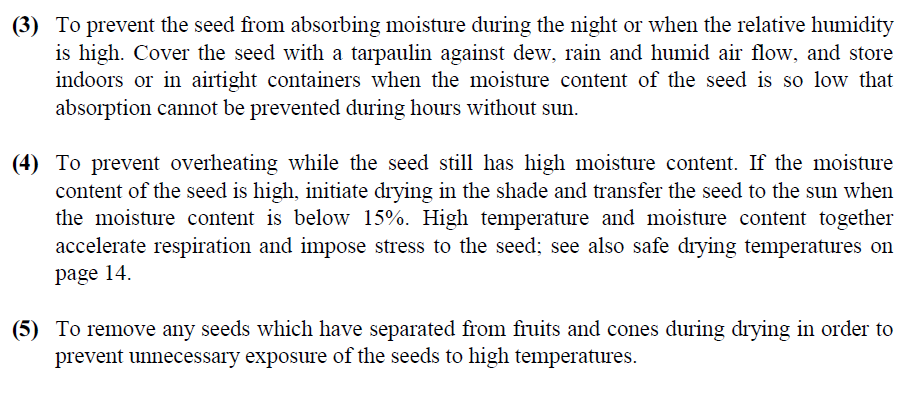 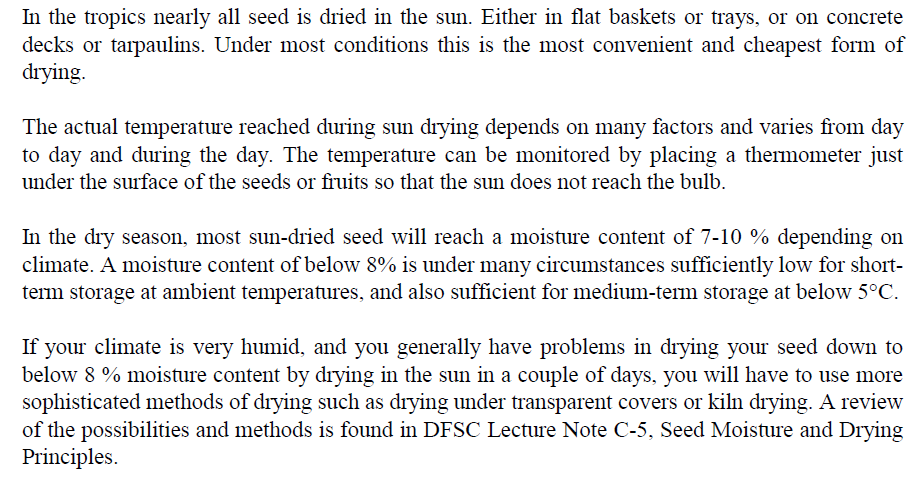 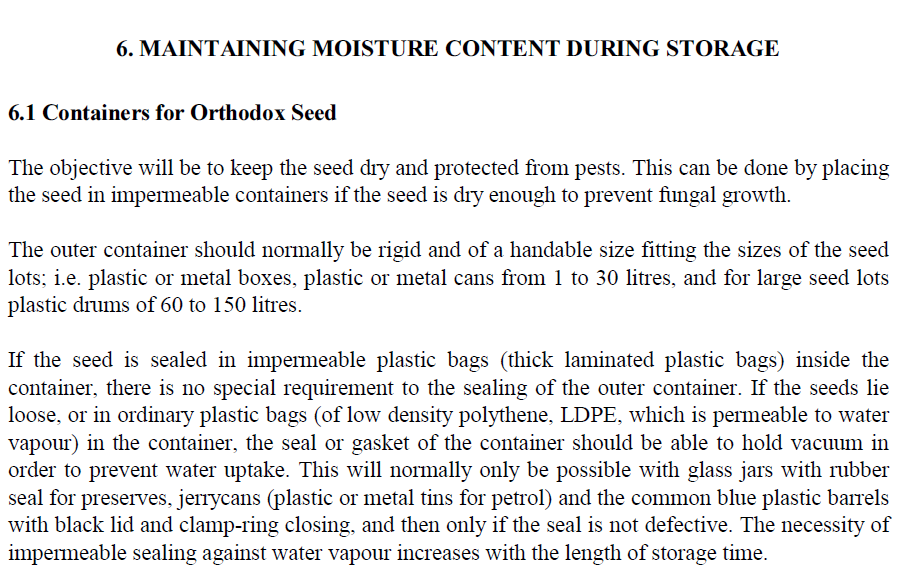 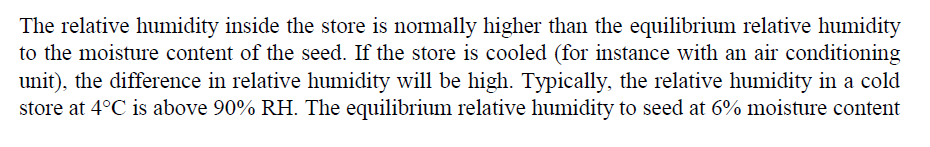 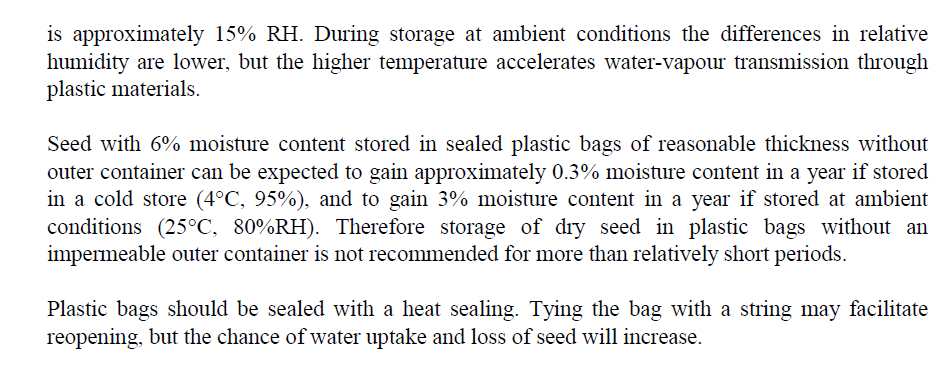 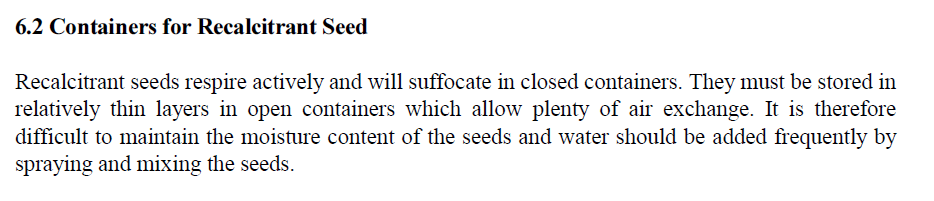